1504#                                          Do black cats bring bad luck?
By: Evan Smith
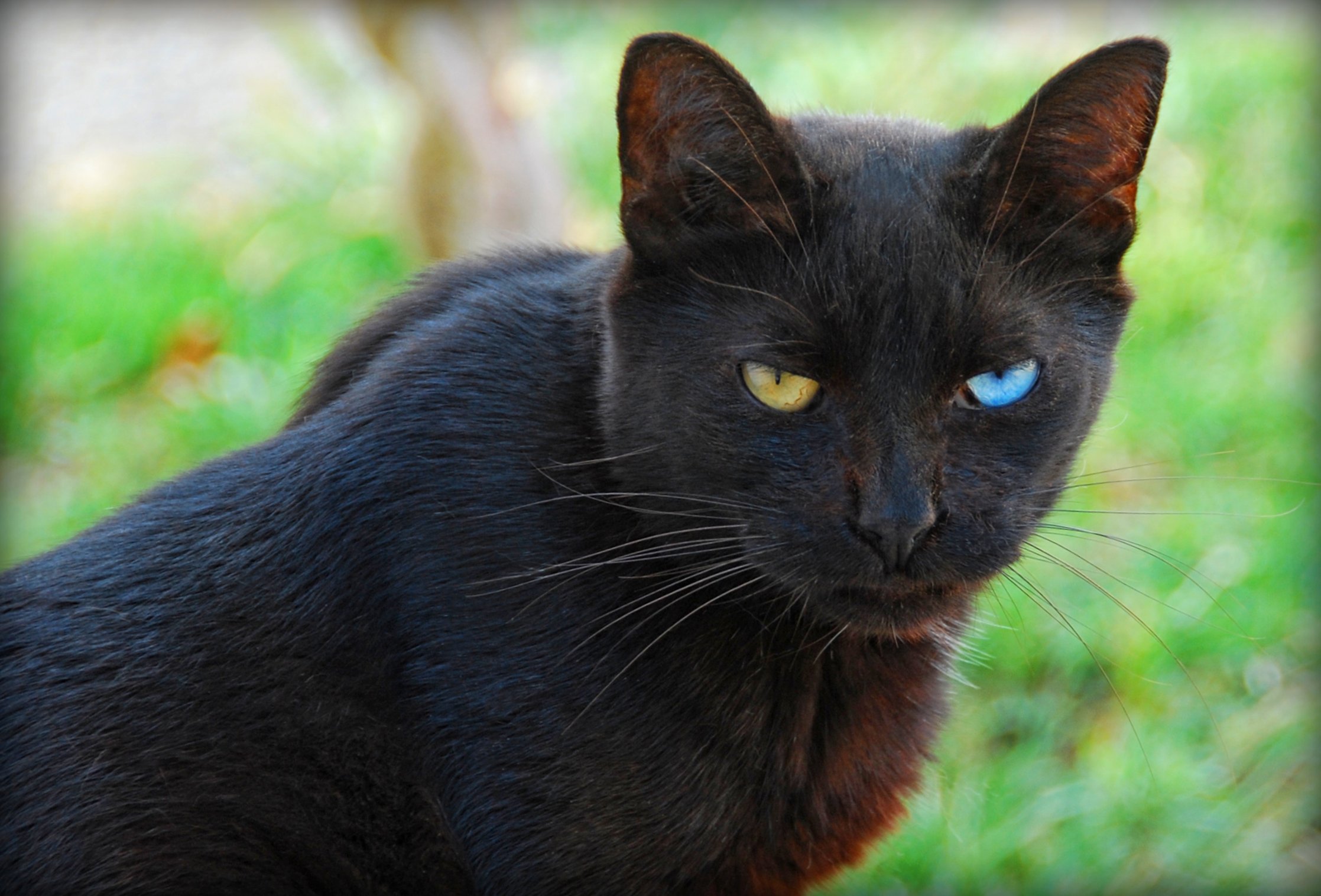 Do black cat bring bad luck?
No because I have went under a ladder broke 4 mirrories  and nothing has happened to me. And I have a black cat at my street walks by me every day.What i'm trying to say is bad luck is fake.
How did superstitions about black cats get started?
When people started using witch craft.It started during the middle age
at Europe.Plus people where thinking 
black cats turn into witches.
Do any culture think black cats bring good luck?
Egypt worshiped black cats for 5,000 years.
Interesting facts.
Black cats aren’t bad luck,they just normal cats.
The ancient people of which country revered and worshipped cat over 5,000 years ago?
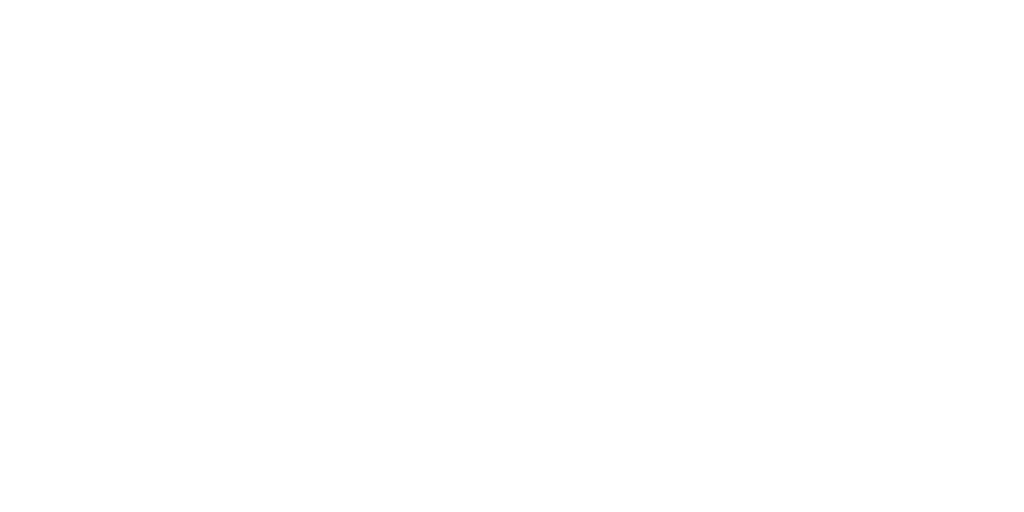 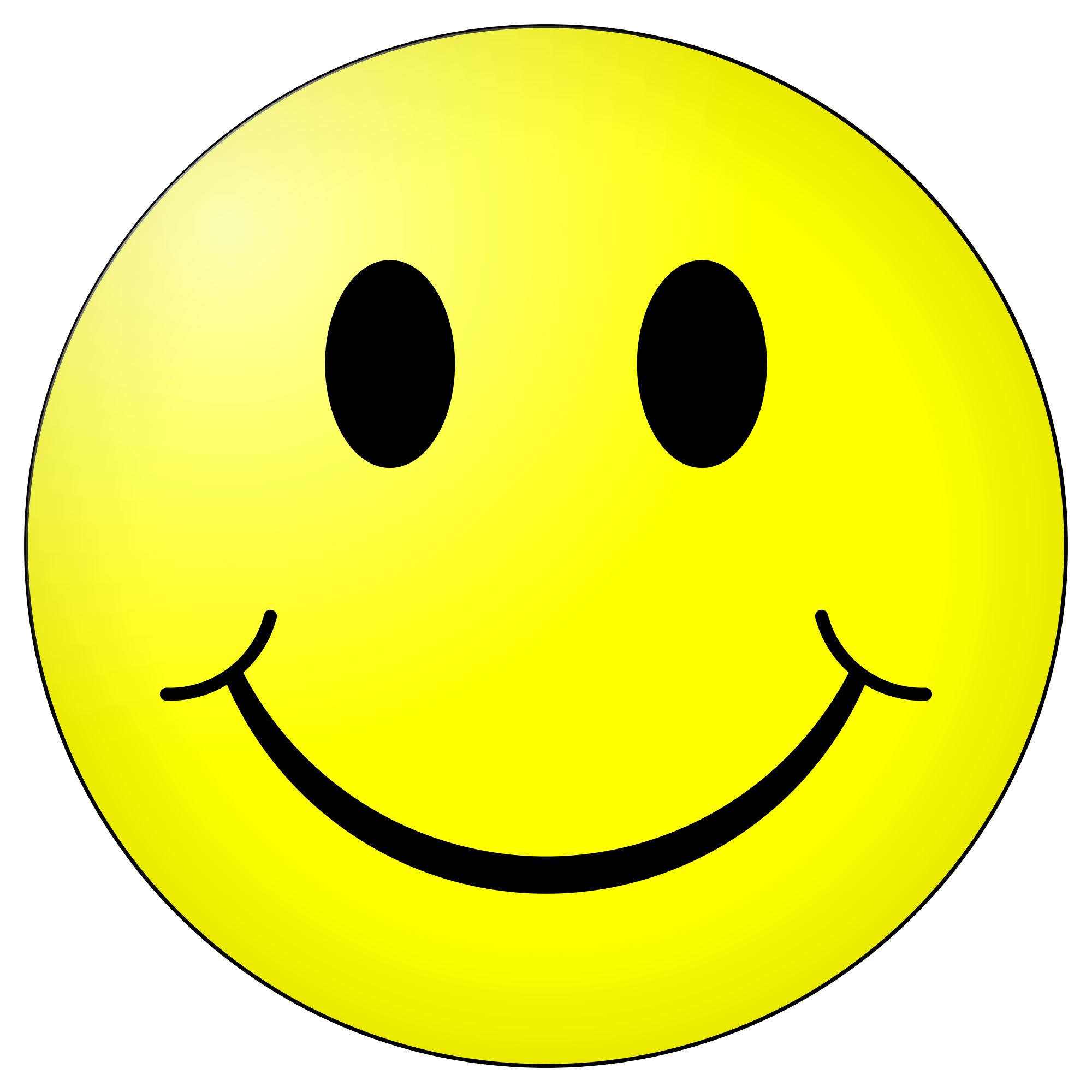 A.Egypt
B.United States
C.Canada
D.Finland                                    Test Time
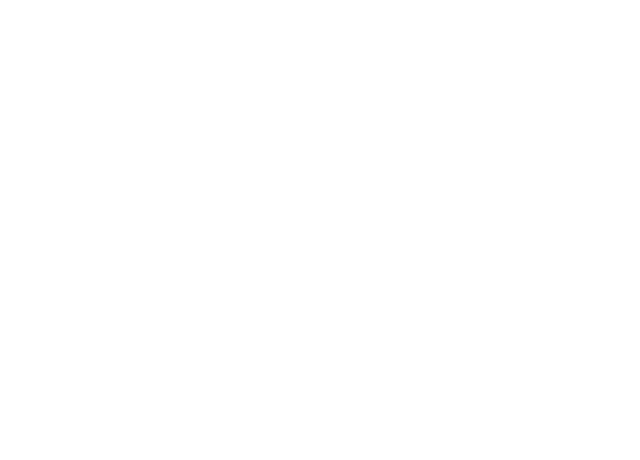 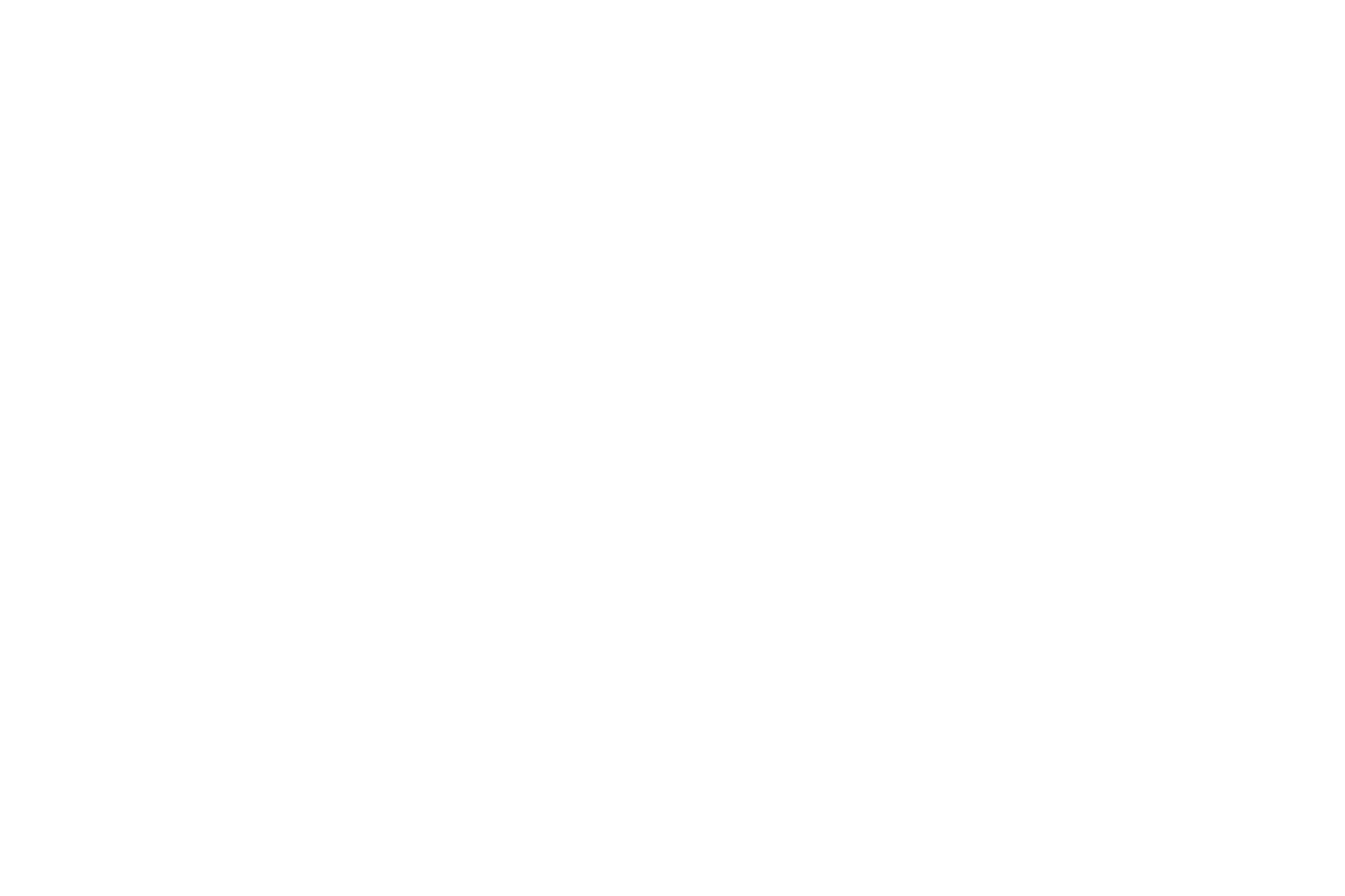 Of which continent did fear of witchcraft lead to superstition about “black cat’’ during the middle age?
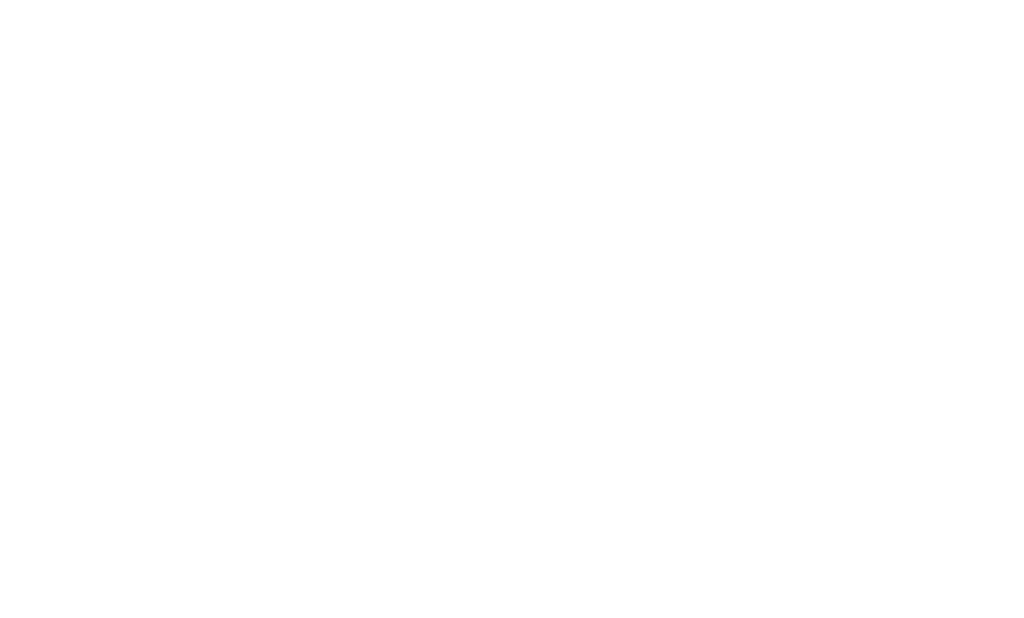 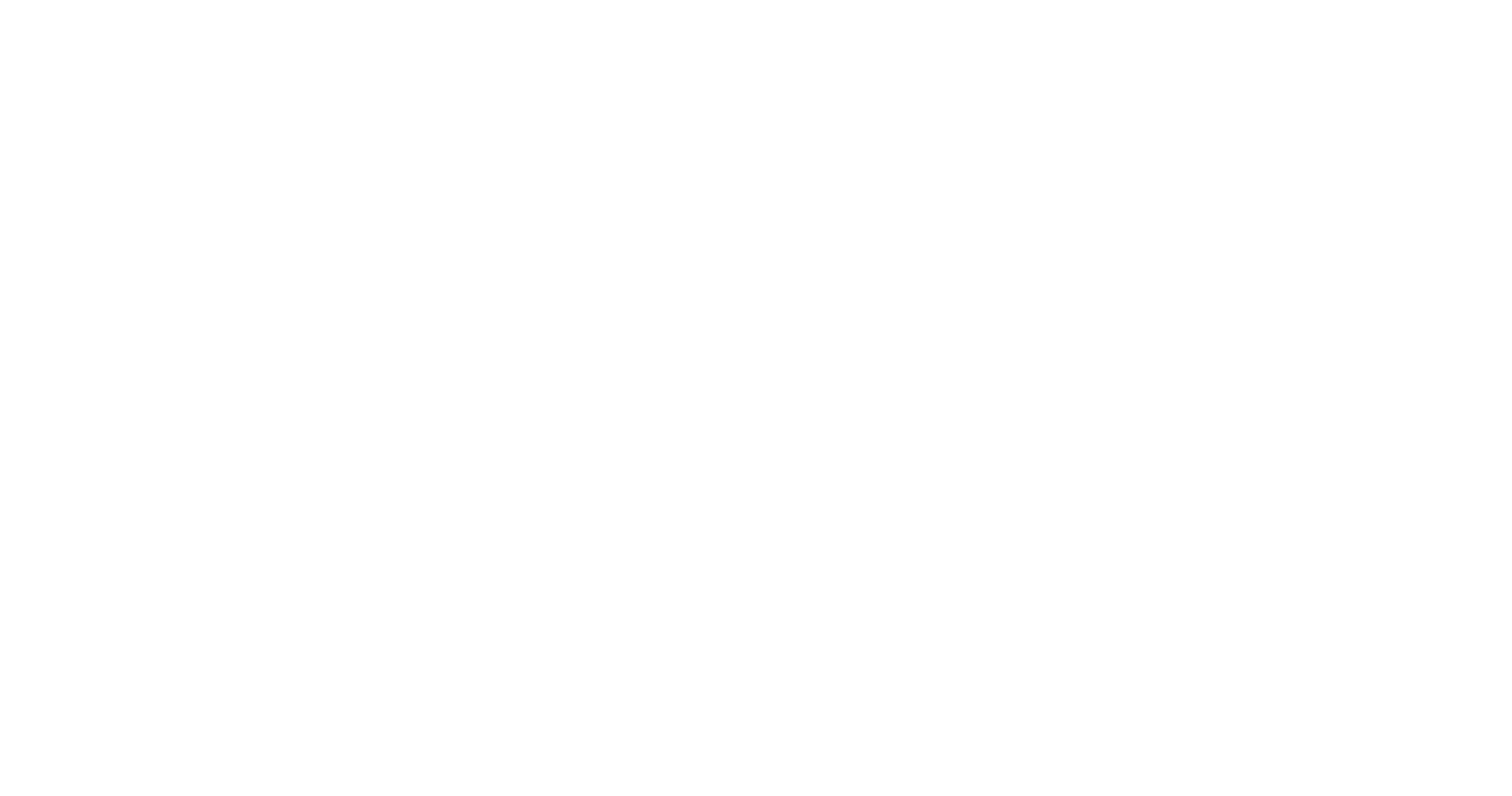 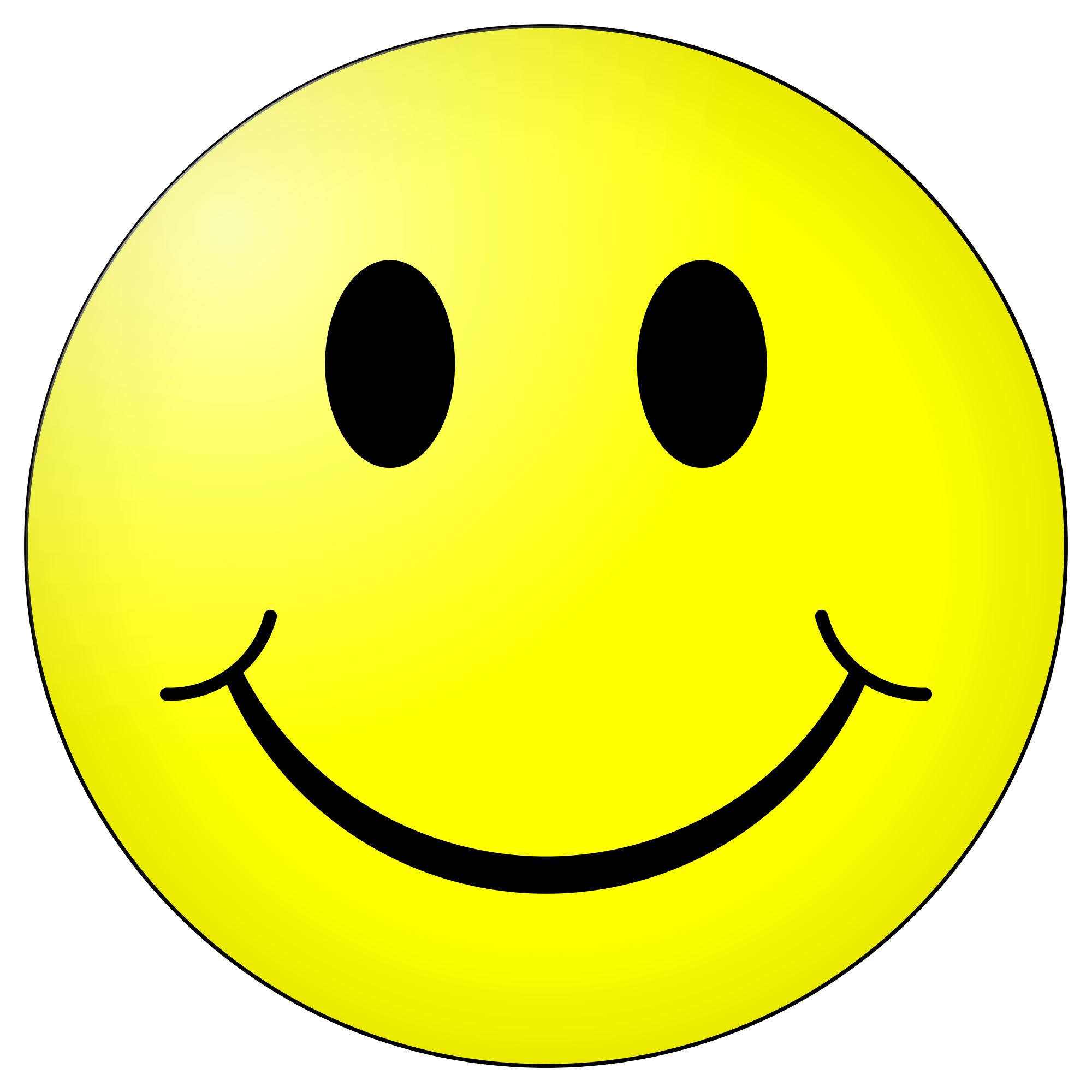 A.North America 
B.South America
C.Asia                                            Test  Time
D.Europe
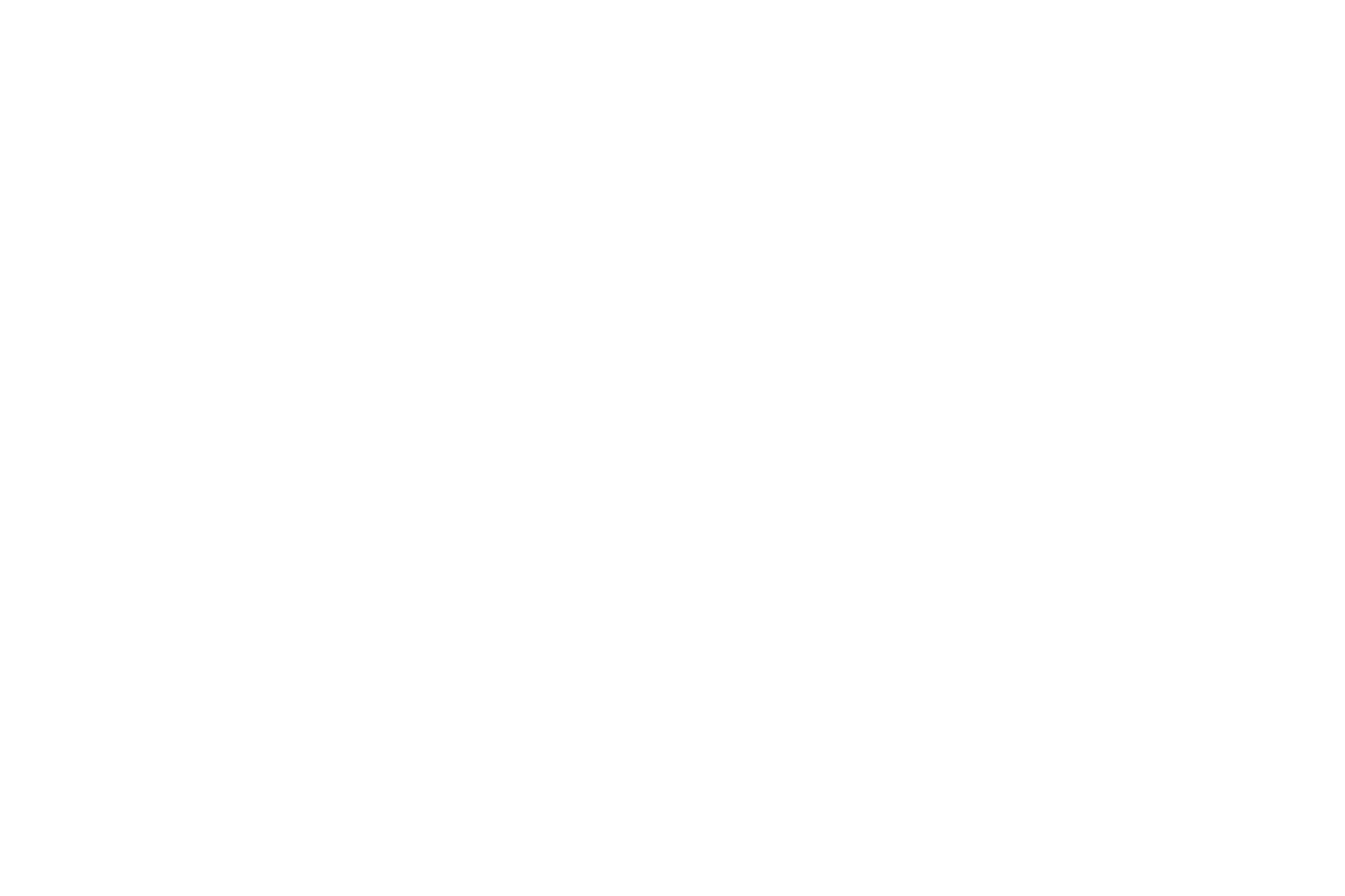 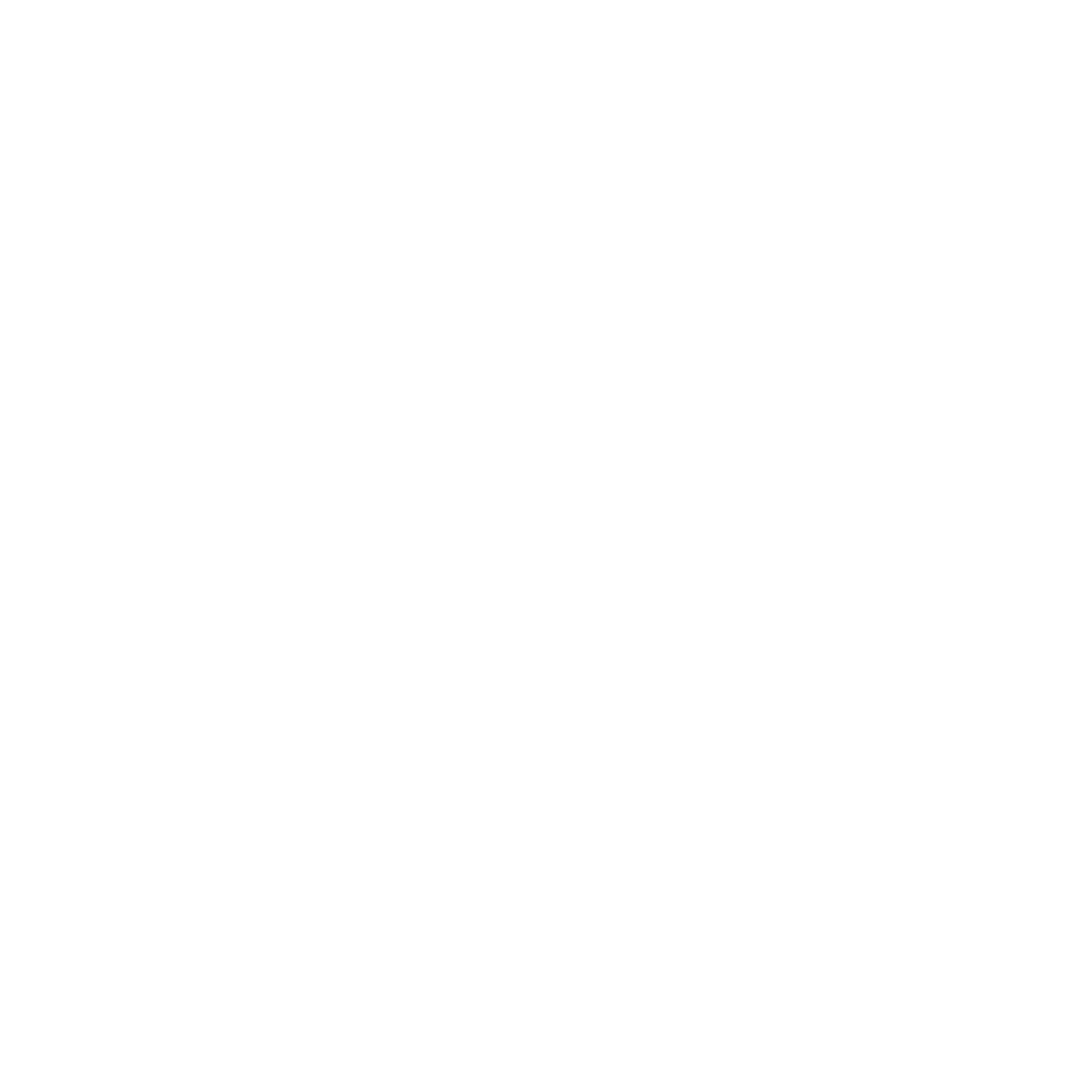 Black cat are often pictured for which holiday
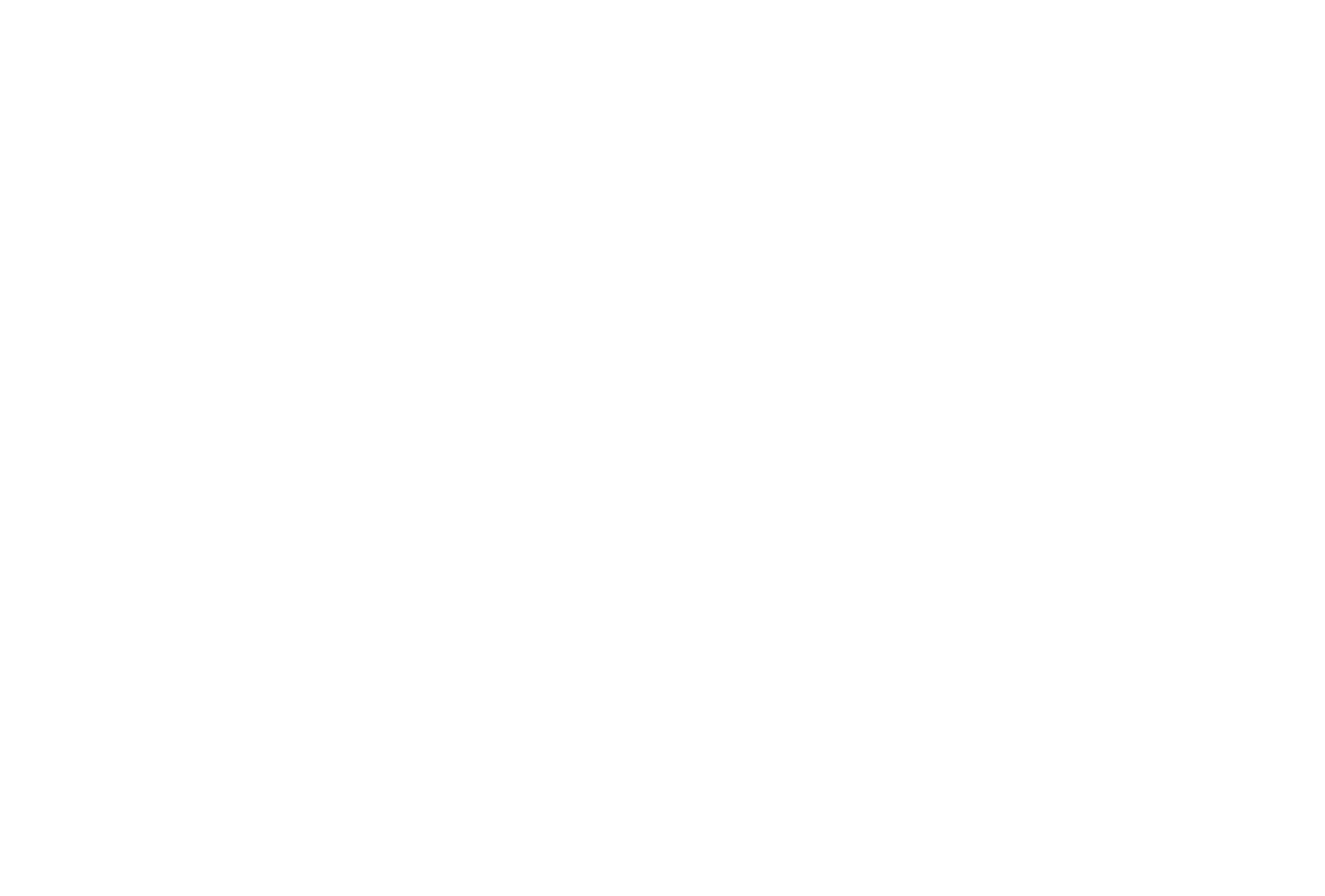 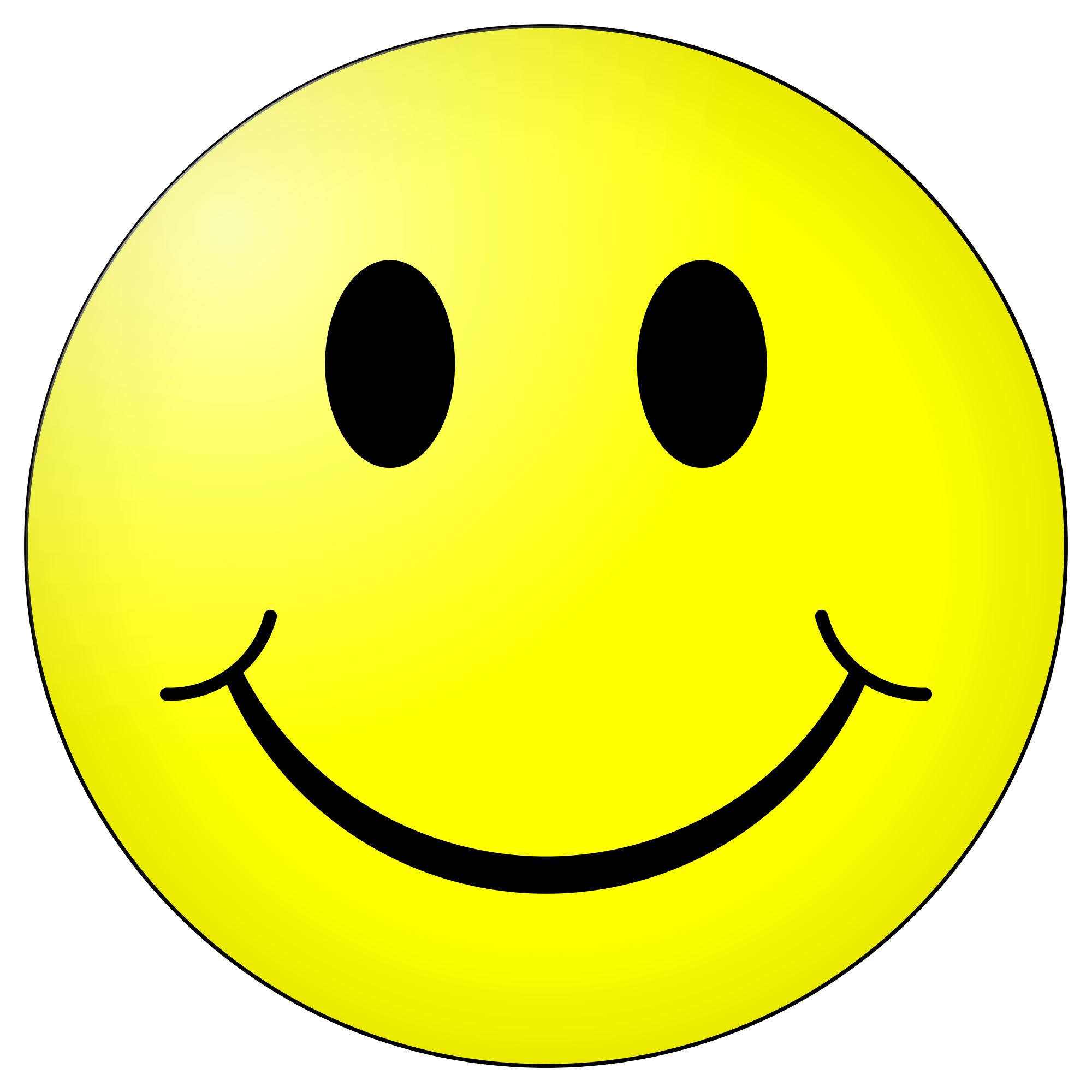 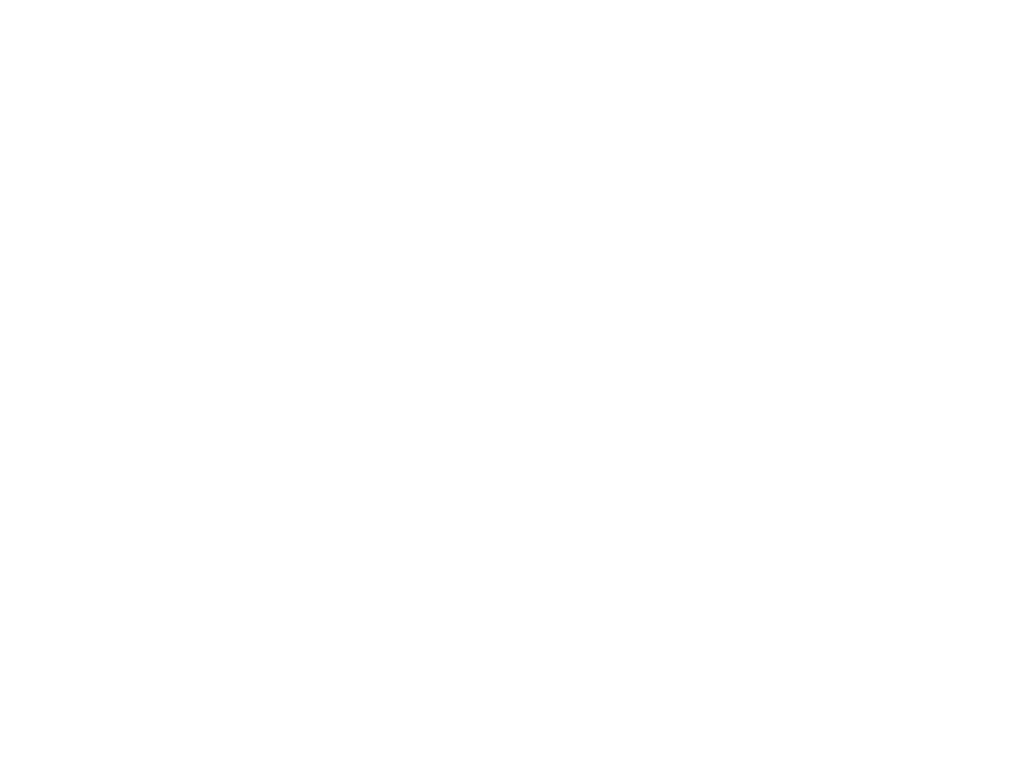 A.Christmas
B.Memorial Day
C.Halloween                                  Test Time
D.St.Patrick Day
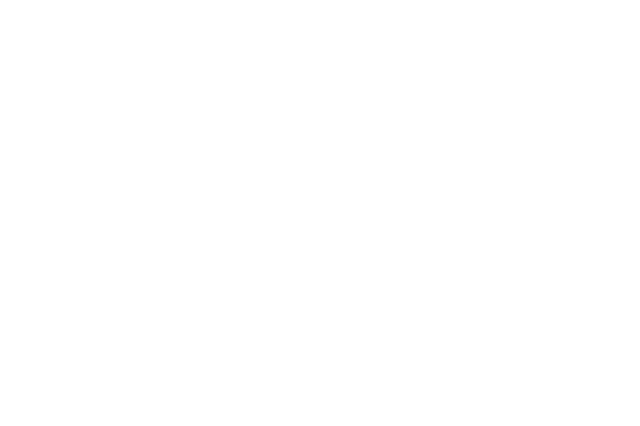 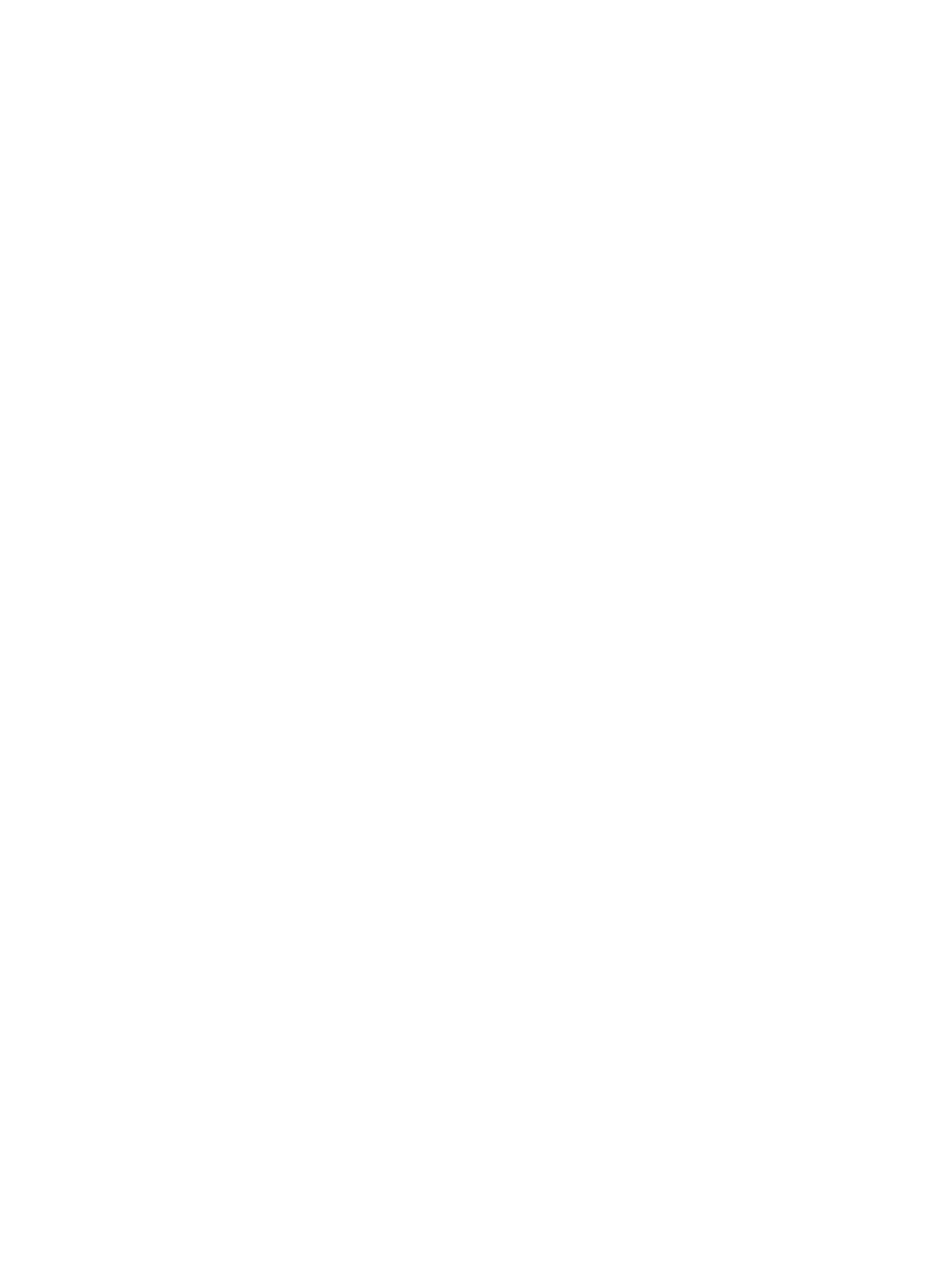